How to Make an Ebook
Thursday, January 14, 2016, 5:30 p.m.
Outline
What is an Ebook?
History
Ebook Types
Digital Locks
Creating an ebook
Sharing / Selling an Ebook
History
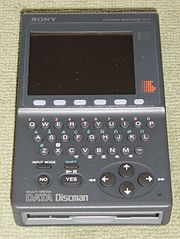 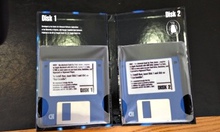 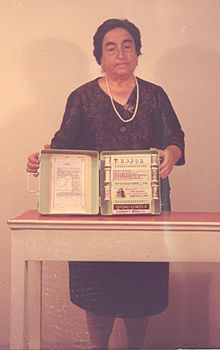 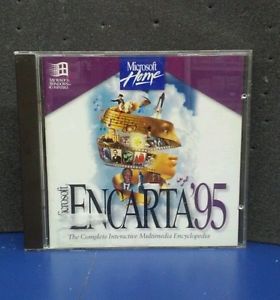 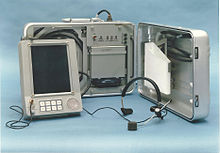 Ebook Types
File Types
EPUB: Ebook format
AWZ: Kindle format
PDF: for documents to print
HTML: for websites
Digital Locks
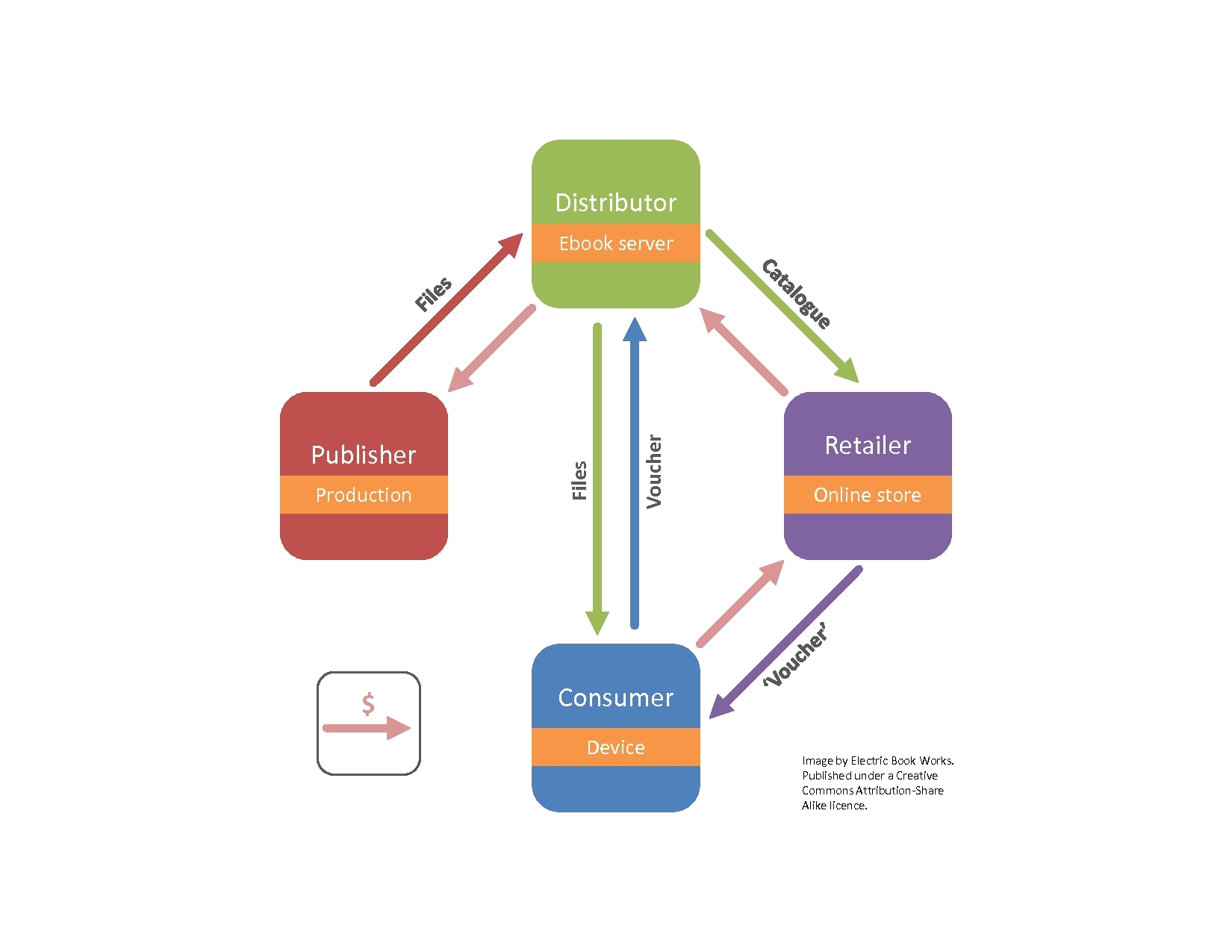 From: http://electricbookworks.com/
Putting Together your Ebook
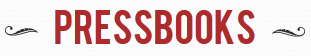 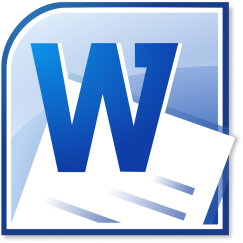 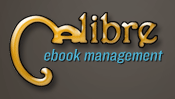 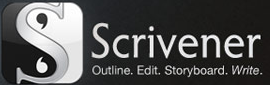 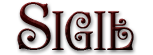 [Speaker Notes: Formatting your book (12 minutes)
Depending on the type of book that you have written and who your expected audience is, there are some tools you can use.

Sometimes you can do all of the formatting / publishing in one spot 

Smashwords
Pressbooks
Accelio
inckle]
What is needed
Cover
Title page/Front Matter (incl. editors, contributors, authors)
Dedication / foreword
Body of book
Acknowledgements / about / other books
Copyright notice
Microsoft Word
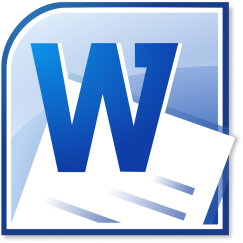 Or other word processors can be used for formatting you book
Familiar interface
But, cannot see what readers will see until file is converted for sale
[Speaker Notes: Can also save as pdf (for ease of printing) or sharing an un-editable copy via email.]
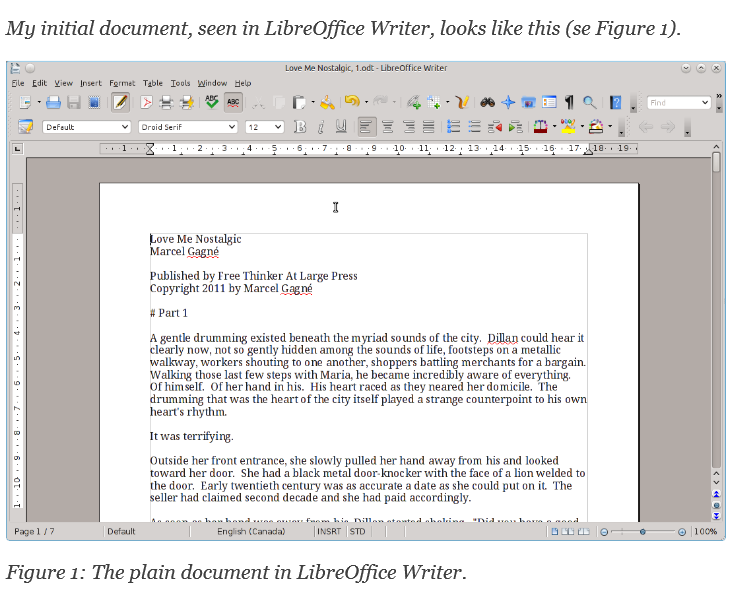 From: http://download.kobobooks.com/learnmore/writinglife/KWL-Content-Conversion-Guidelines.pdf
Formatting Tip
If you are using Word, Pages, or other word processing software, use Headings
Ex. Heading 1 for Chapter headings
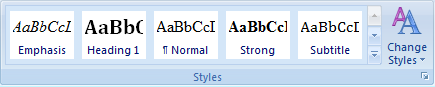 Formatting Tip
Centre your front matter
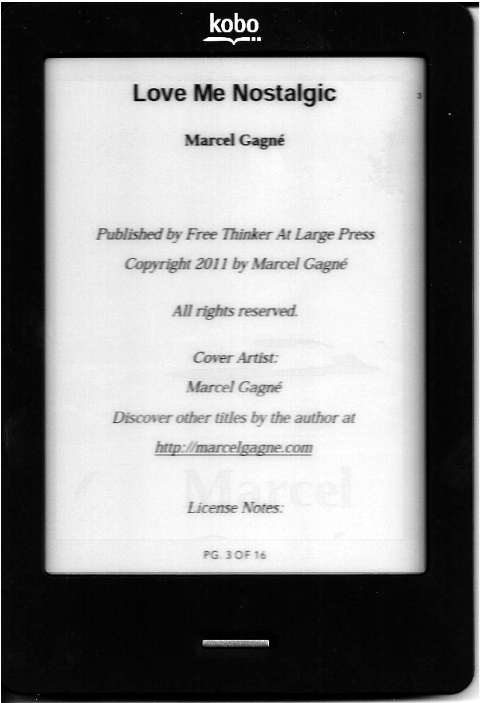 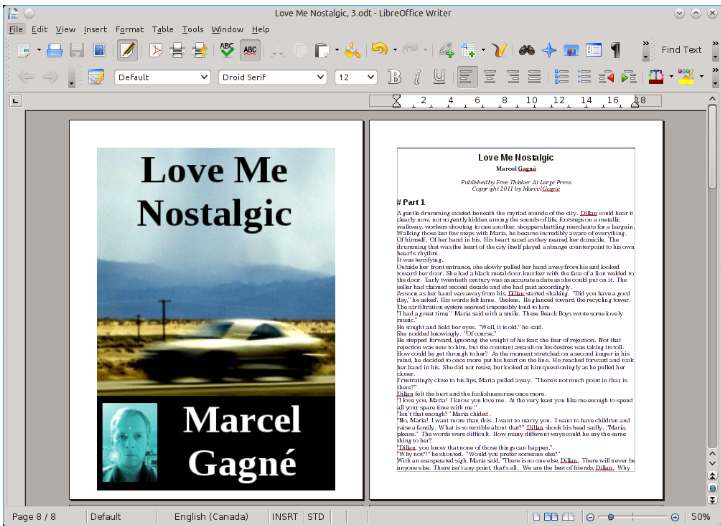 [Speaker Notes: Add cover in the ebook doc]
Formatting Tip
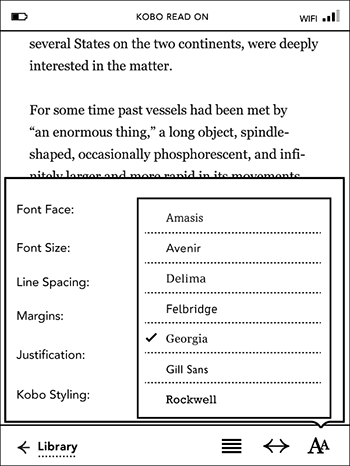 Don’t get too creative!

Readers will want to change font size and other aspects, but may not be able to if you use complex formatting.
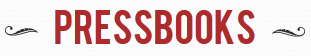 Step-by-step guide
Themes can be applied to your book
Do it yourself, or use their professional service
http://guide.pressbooks.com
[Speaker Notes: Do a demo of editing content, showing how to add and remove content
Demo an export: login sfelkar & regular simple password.
Include the upgrade to remove promotion material in export$10 for one book. EBOOK PRO]
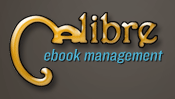 Software for managing ebooks, as well as creating them
Converts files to .epub
Allows you to edit and clean up your ebook once converted
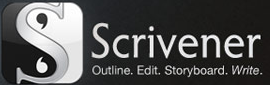 Software for writing and creating your book
Available for Windows and Mac OSX
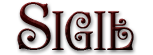 Downloadable program
Allows you to create and format ebooks
Compatible with all computer types
Free
More Offline Options
Easy: MS Word, Pages, Word Perfect, Scrivener, Sigil
Medium: MS Publisher
Hard: Adobe InDesign, Quark Xpress


From: http://www.thebookdesigner.com/2010/11/book-design-page-layout-software-a-guide-for-diy-authors/
Cover Design
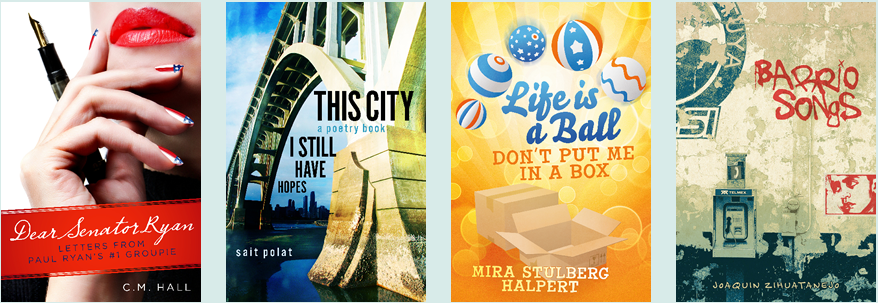 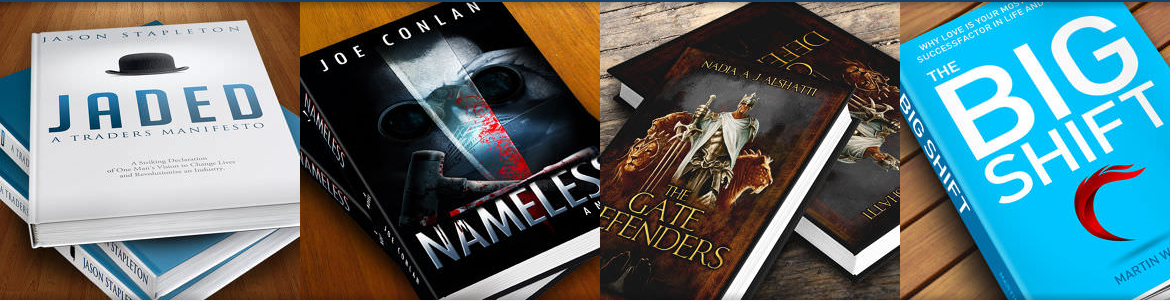 [Speaker Notes: Covers (10 minutes)
[something about the importance of a good cover]
Cover art:
DIY: http://www.hongkiat.com/blog/designing-book-covers/ 
Think about what you like best!
But once you have an edited book and cover in hand, you have everything you need to publish! Or are you?]
Covers
DIY
Jo Sabin from DesignCrowd.com http://www.hongkiat.com/blog/designing-book-covers/ 
Completely Novel: http://completelynovel.com/self-publishing/writers-toolbox-cover-design 
Publisher’s Weekly: http://www.publishersweekly.com/pw/by-topic/authors/pw-select/article/60851-diy-how-to-design-an-indie-book-cover.html
[Speaker Notes: Suggested size is 1600x2400 pixels for most websites.

http://ebookindiecovers.com/ebook-cover-size-requirementsspecifications/]
Publishing & Distributing Your Book
From: http://digital.westvanlibrary.ca/index.php/4132-wvml;dc
Things to consider
Keywords
Subject Headings 
Description of the book (blurb) both short and long
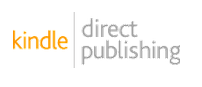 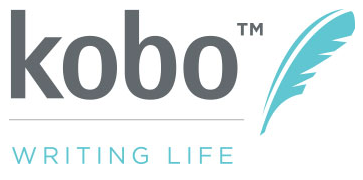 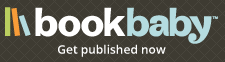 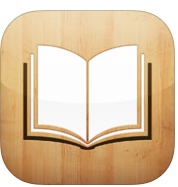 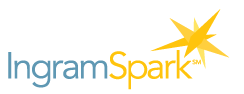 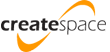 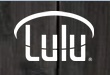 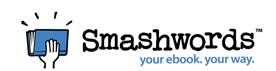 [Speaker Notes: Publishing & Distributing Your Book (12 minutes)
Kobo Writing Life:
(Includes pay structure info) http://www.pocket-lint.com/news/122530-kobo-writing-life-makes-it-easy-for-authors-to-publish-their-ebooks-in-just-five-steps 
 
Kindle Direct
Payment method info: https://kdp.amazon.com/self-publishing/help?topicId=AE24XS35AM53P 
 
Kindle’s Create Space
 
Book Baby: http://www.bookbaby.com/ebook-services 
 
Smashwords
 
How to publish on smashwords - http://www.smashwords.com/about/how_to_publish_on_smashwords 
LuLu
This is a long established self-publishing platform, it has been around since the early 2000’s. Mostly used for print materials, it does have an e-publishing side as well.
 
iBooks:
If a fee is charged for the work and it is in the .ibooks format, the work may only be sold through the iBooks Store. If the work is in a different format, such as PDF or ePub, this restriction does not apply.]
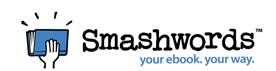 A “Do it yourself” solution
They provide materials like video workshops and books with types on style, formatting, and marketing.
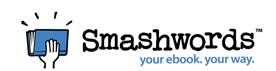 Distribute through as many channels as you wish, including making your book available to libraries
Earn 60% of price from retailers, and 85% of price from Smashwords
No other cost
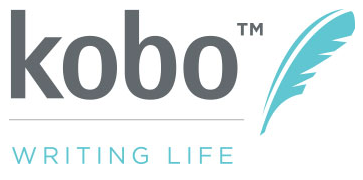 Have your book ready
Upload information
Choose price
Choose markets
Paid 2x a year
[Speaker Notes: Use Kobo as an uploading example

Personal Information that they need:
Enter your email and password
Enter your name, publisher name (optional), email (auto-populates from previous page), phone (optional) and PREVIOUS Kobo publishing account ID – if applicable
Scroll down to input country, street address, city, state, zip
Accept terms of service
Respond to email to confirm registration
Enter payment information – bank, routing number, branch address, etc, and save info
Click on “ebooks” in the top right menu bar
Click on “create a new ebook”]
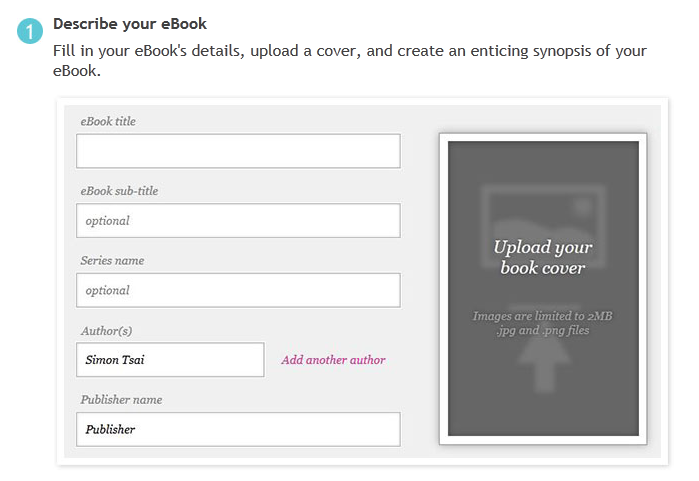 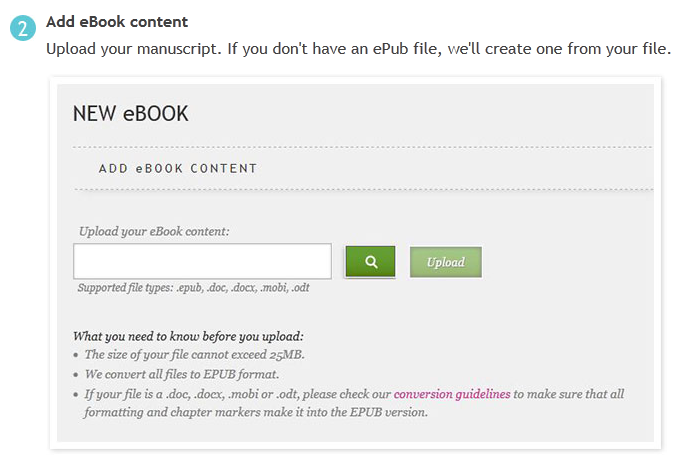 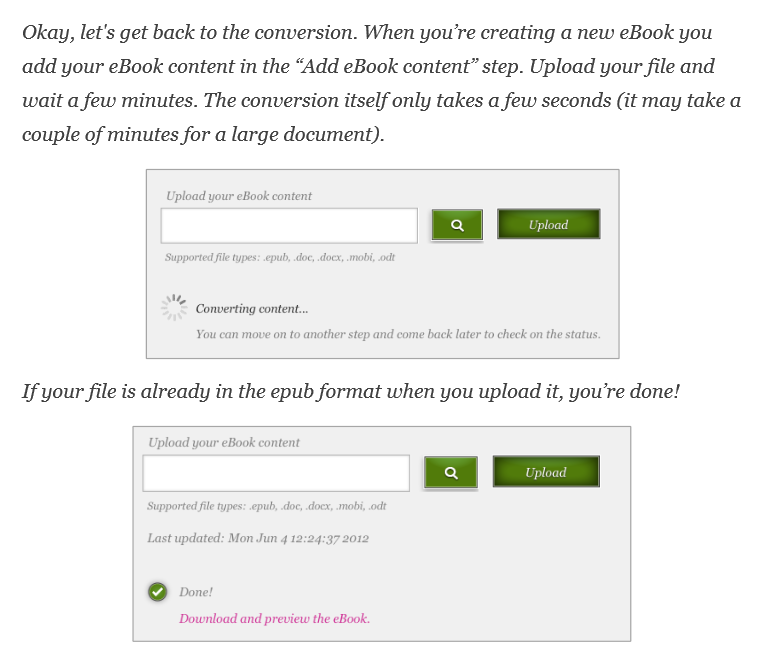 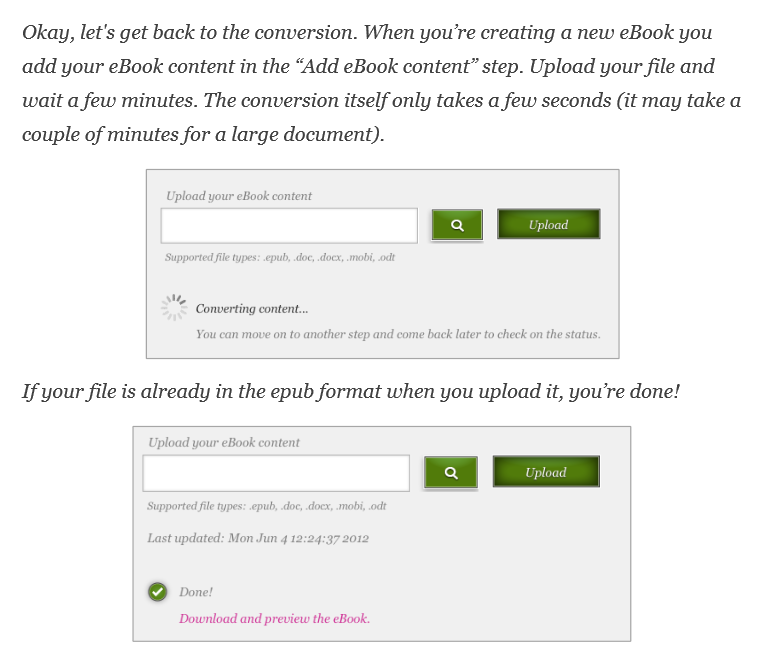 [Speaker Notes: This is your chance to check the book for formatting errors, and the look and feel before it goes public]
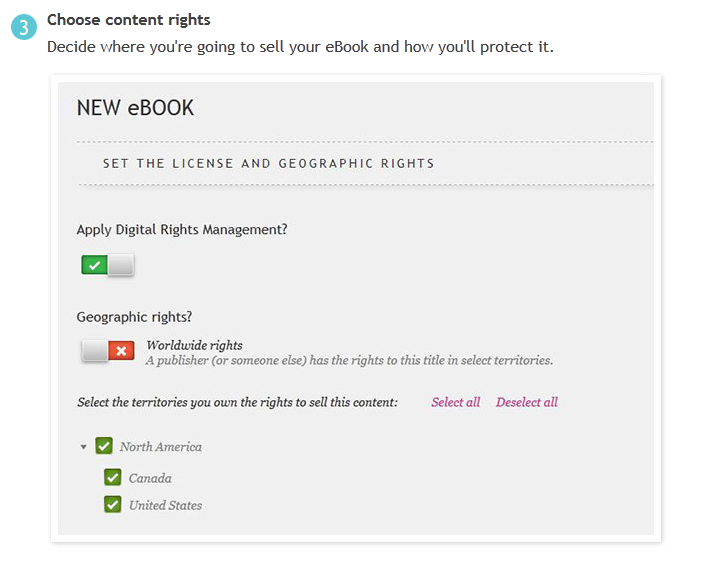 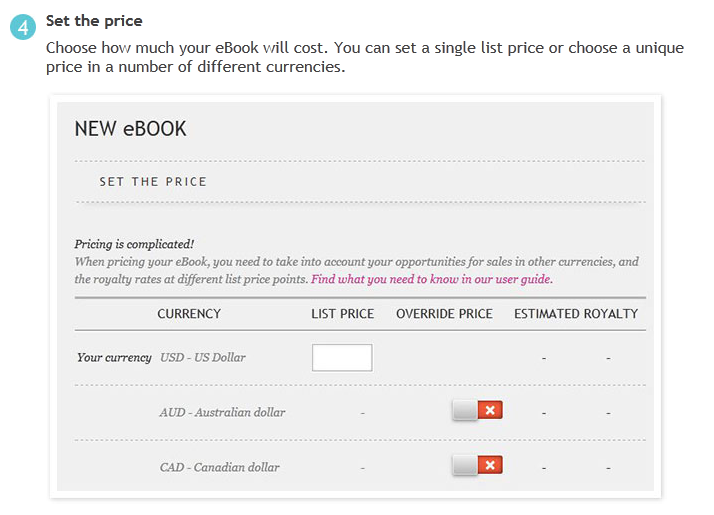 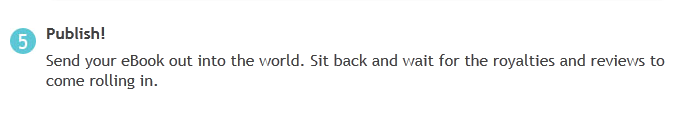 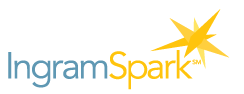 Promotes combining ebook and print distribution
About $49 per book
Plus extras
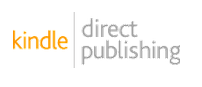 You have your book ready to publish and distribute
Earn up to 70% royalty
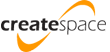 Free and paid services
Print items
Owned by Amazon
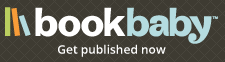 You pay to have this service distribute your book
After the initial payment, you collect all revenues
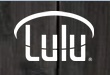 Ebooks or print books
Paid services available
Company has been in service since 2002
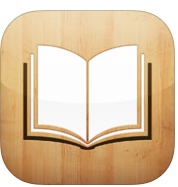 iBooks
If you publish in .ibooks format you can not publish your book anywhere else.
If you use EPUB, you can distribute elsewhere.
Other Resources
Smashwords Ebook Publishing Workshops: http://blog.smashwords.com/2013/10/smashwords-ebook-publishing-workshops.html
Editors’ Association of Canada: http://blog.editors.ca/ 
Author Learning Center: https://www.authorlearningcenter.com/ 
Free Sites to Promote Your eBook: http://www.mediabistro.com/galleycat/free-ebook-promotion_b52130
Other Resources
The Book Designer: http://www.thebookdesigner.com/
Self-Publishing on Writers’ Digest: http://www.writersdigest.com/editor-blogs/there-are-no-rules/self-publishing
The Creative Penn: http://www.thecreativepenn.com/2013/01/15/how-to-publish-a-book-101/